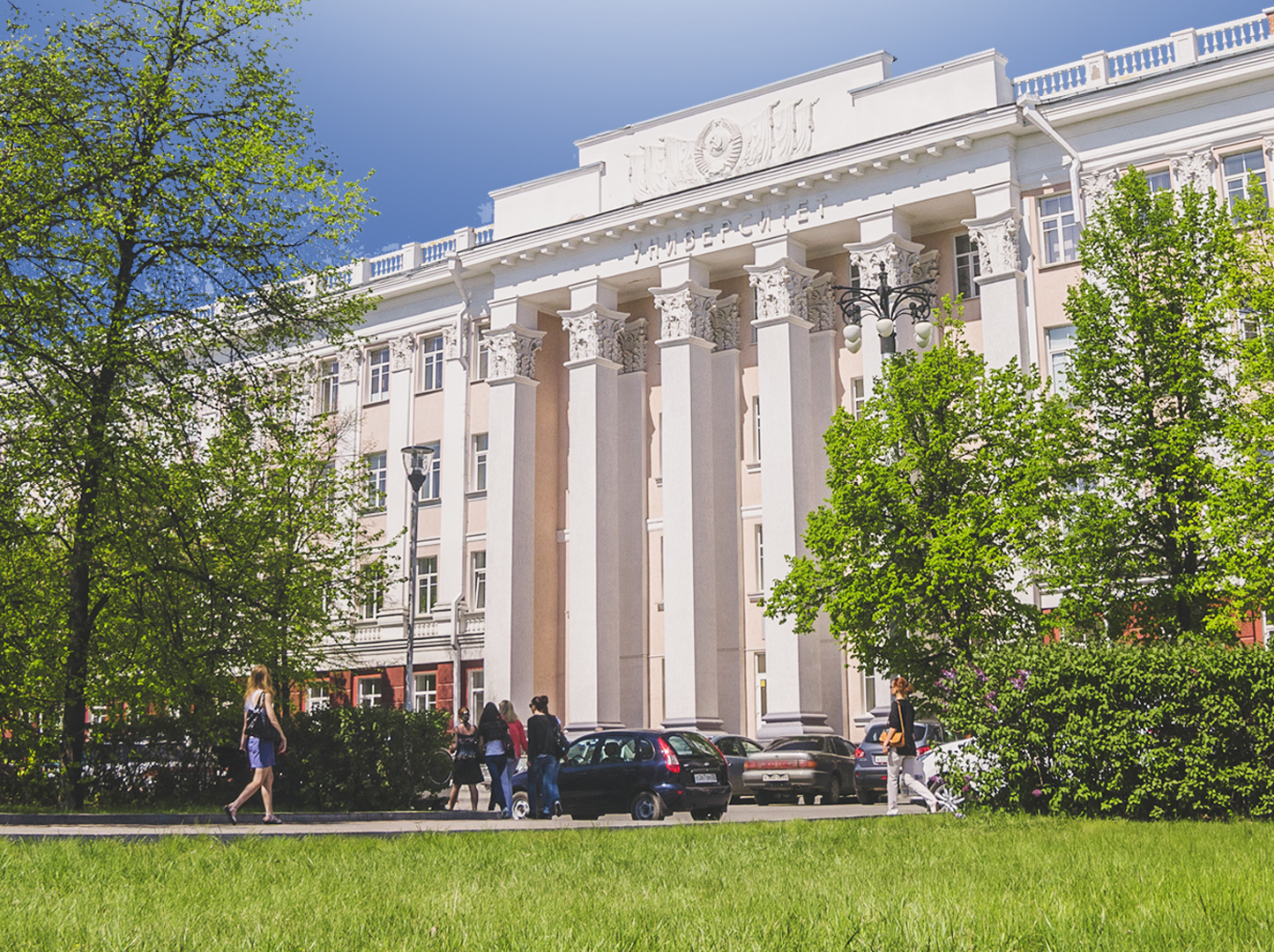 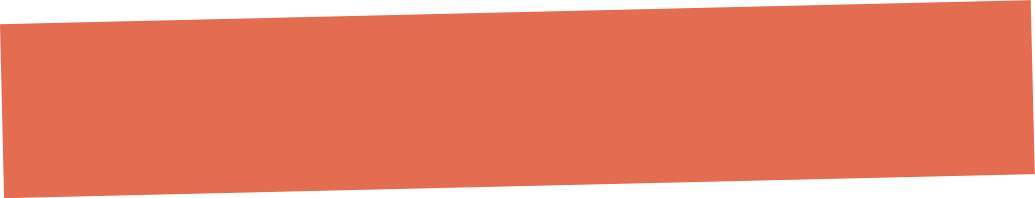 Руководитель проекта
  Юрий Баранчугов
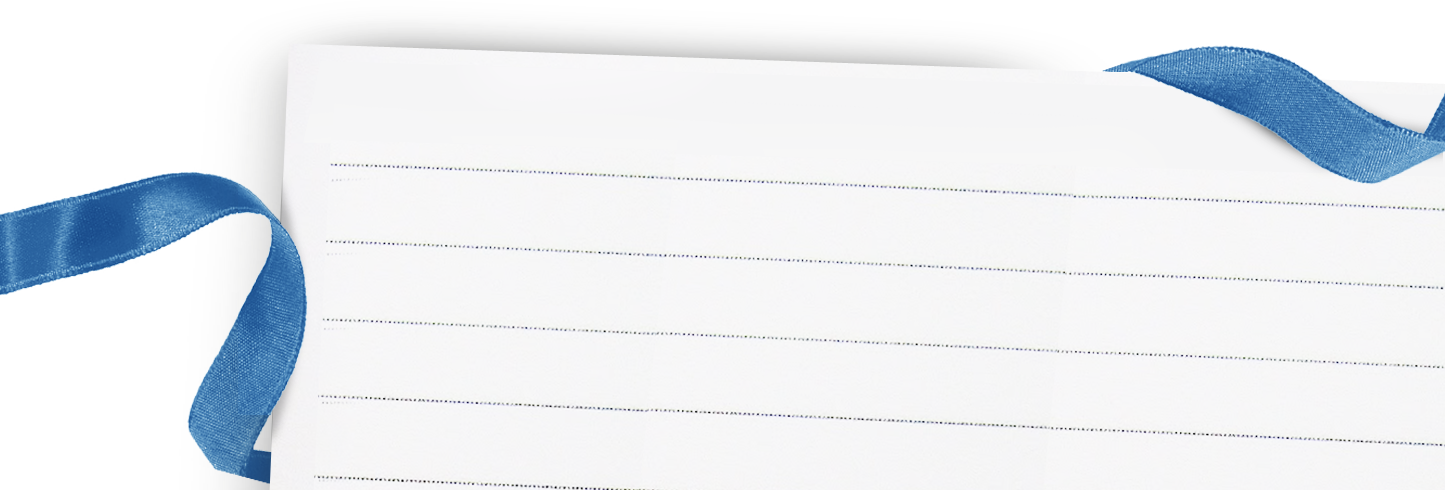 «
Проект 1.2.1
Студенческий бизнес
инкубатор АлтГУ»
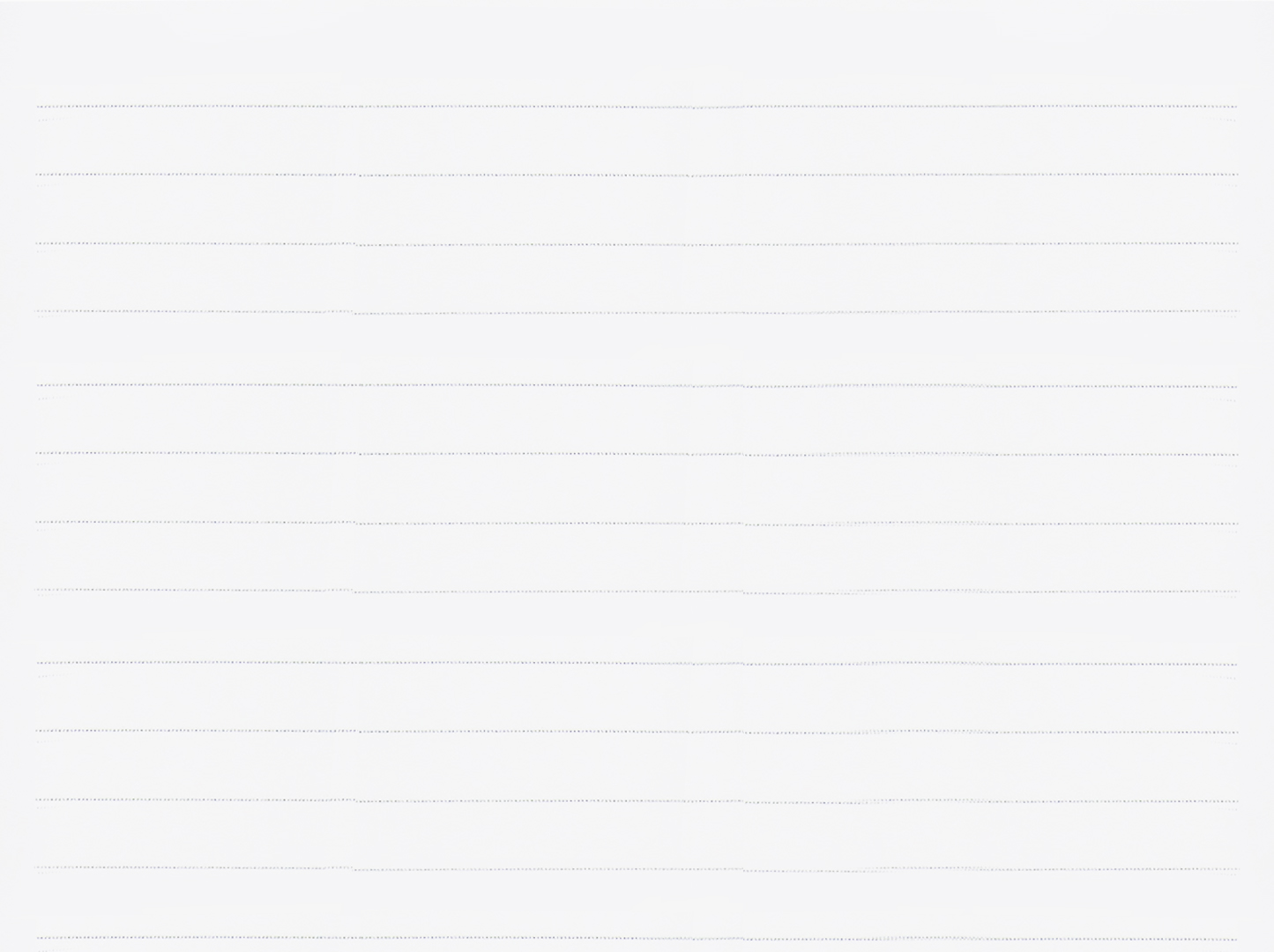 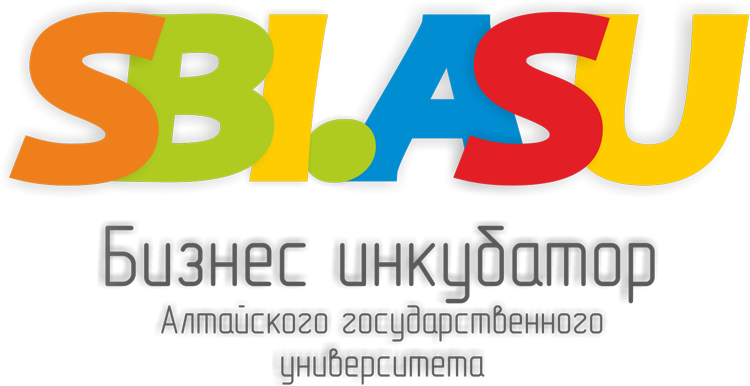 Наша цель: помочь студентом преобразовать их интеллектуальный потенциал в бизнес-проекты.
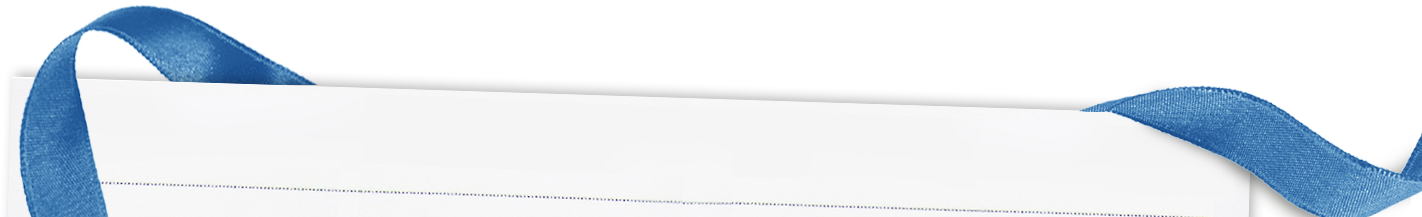 Проект программы 1.2.1: 
«Студенческий бизнес инкубатор»
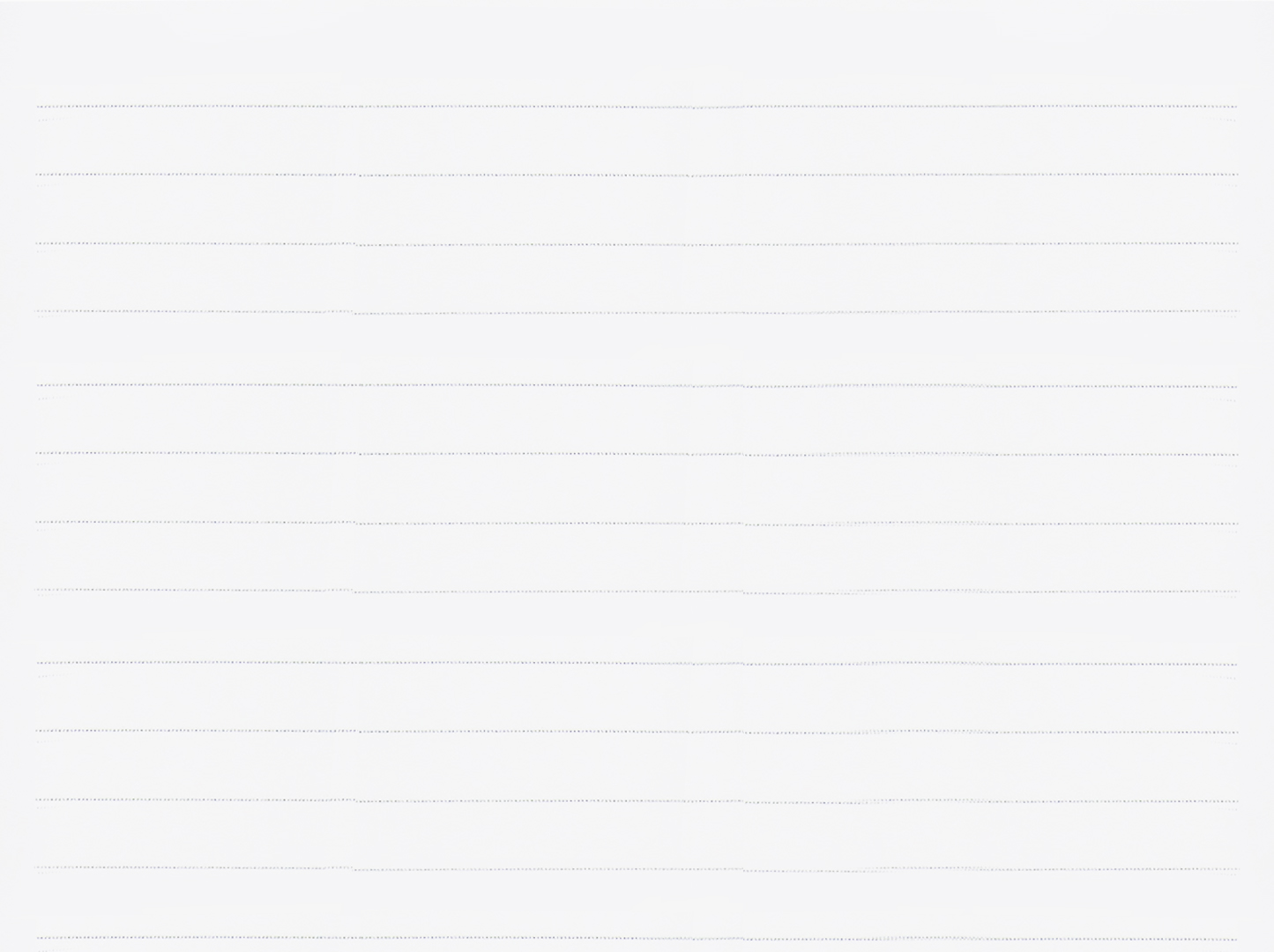 За 2012 год решались следующие задачи:
Создание материально-технической базы;
Формирование команды активистов СБИ;
Обучение команды проекта;
Установление партнёрских отношений с другими организациями на территории России;
Организовать просветительскую работу среди студентов  разных курсов для популяризации предпринимательской деятельности;
Организовать и провести обучение студентов желающих открыть свое дело;
Провести отбор бизнес-проектов на размещение в студенческом бизнес-инкубаторе;
Организовать консультации для бизнес-проектов в СБИ;
Создание нормативно-правовой базы деятельности СБИ.
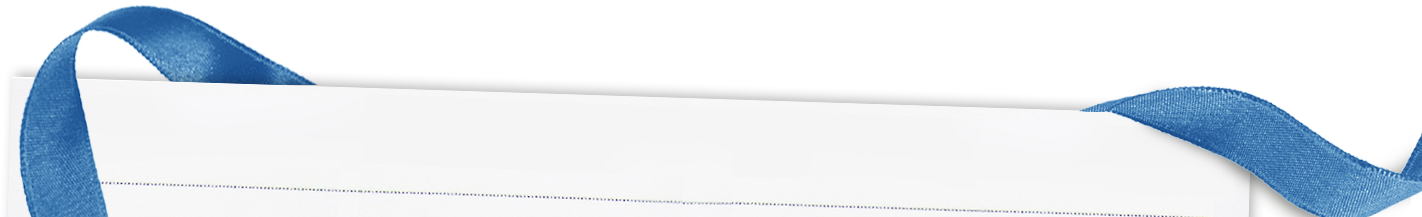 Проект программы 1.2.1: 
«Студенческий бизнес инкубатор»
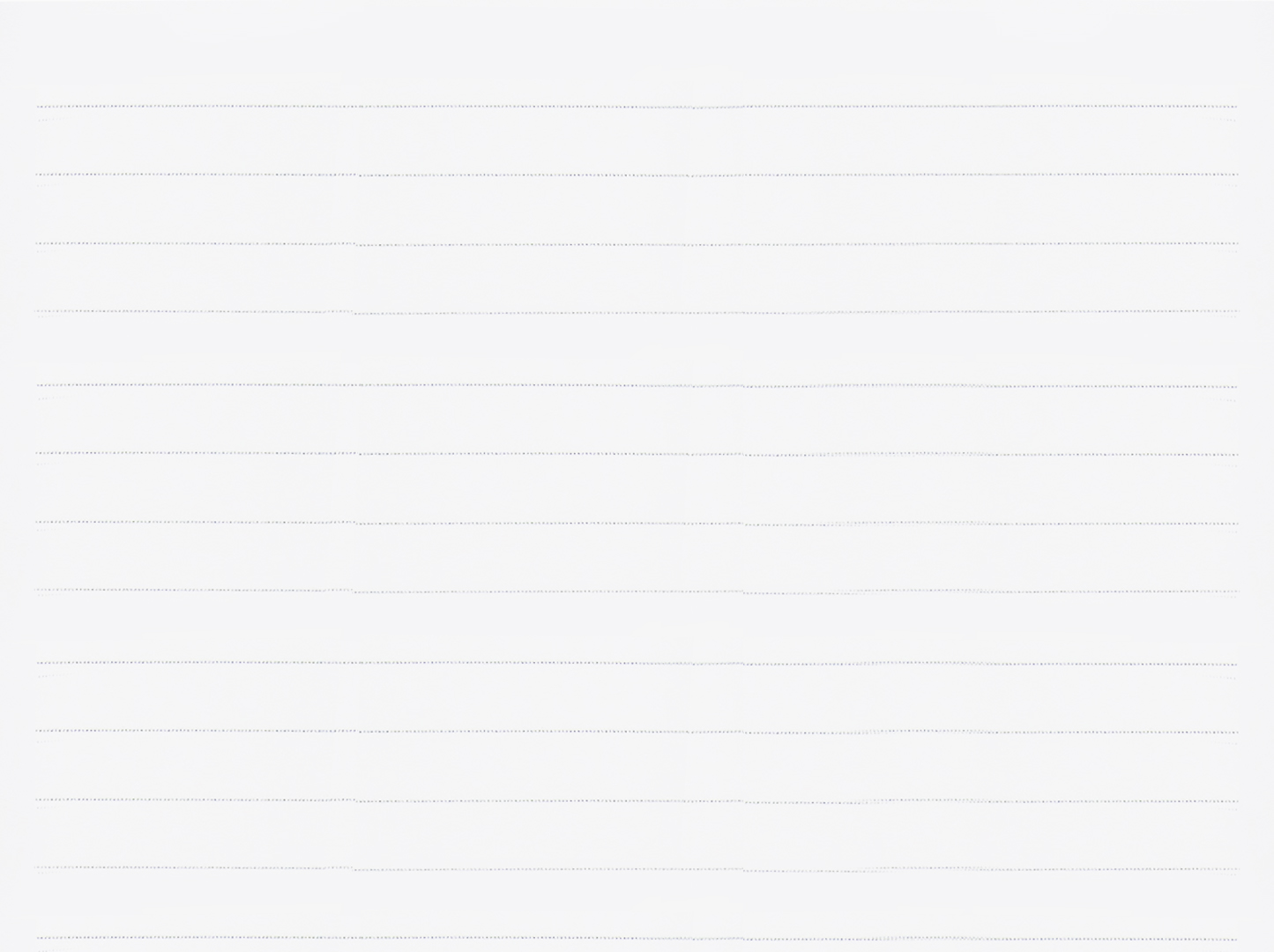 Что сделано?
Подготовлены офисные и учебные аудитории
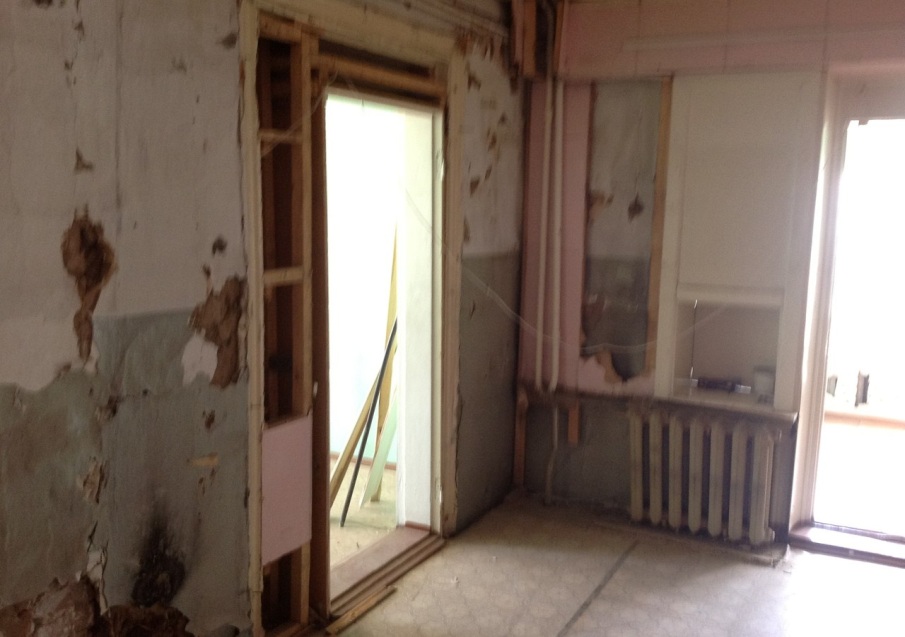 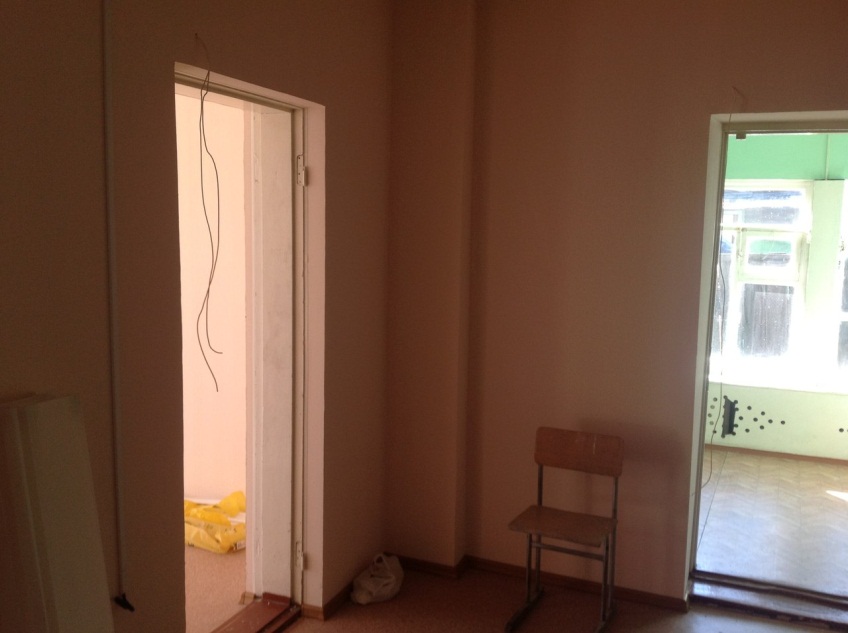 По созданию материально-технической базы Управлением инновационного развития выделено 7 кабинетов  общей площадью не менее 100 квадратных метров.
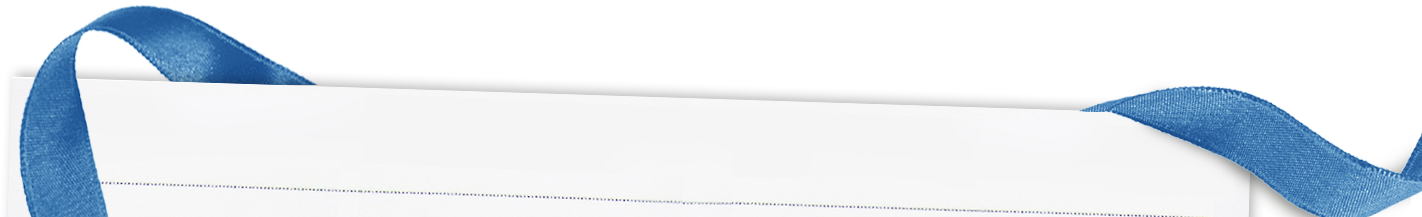 Проект программы 1.2.1: 
«Студенческий бизнес инкубатор»
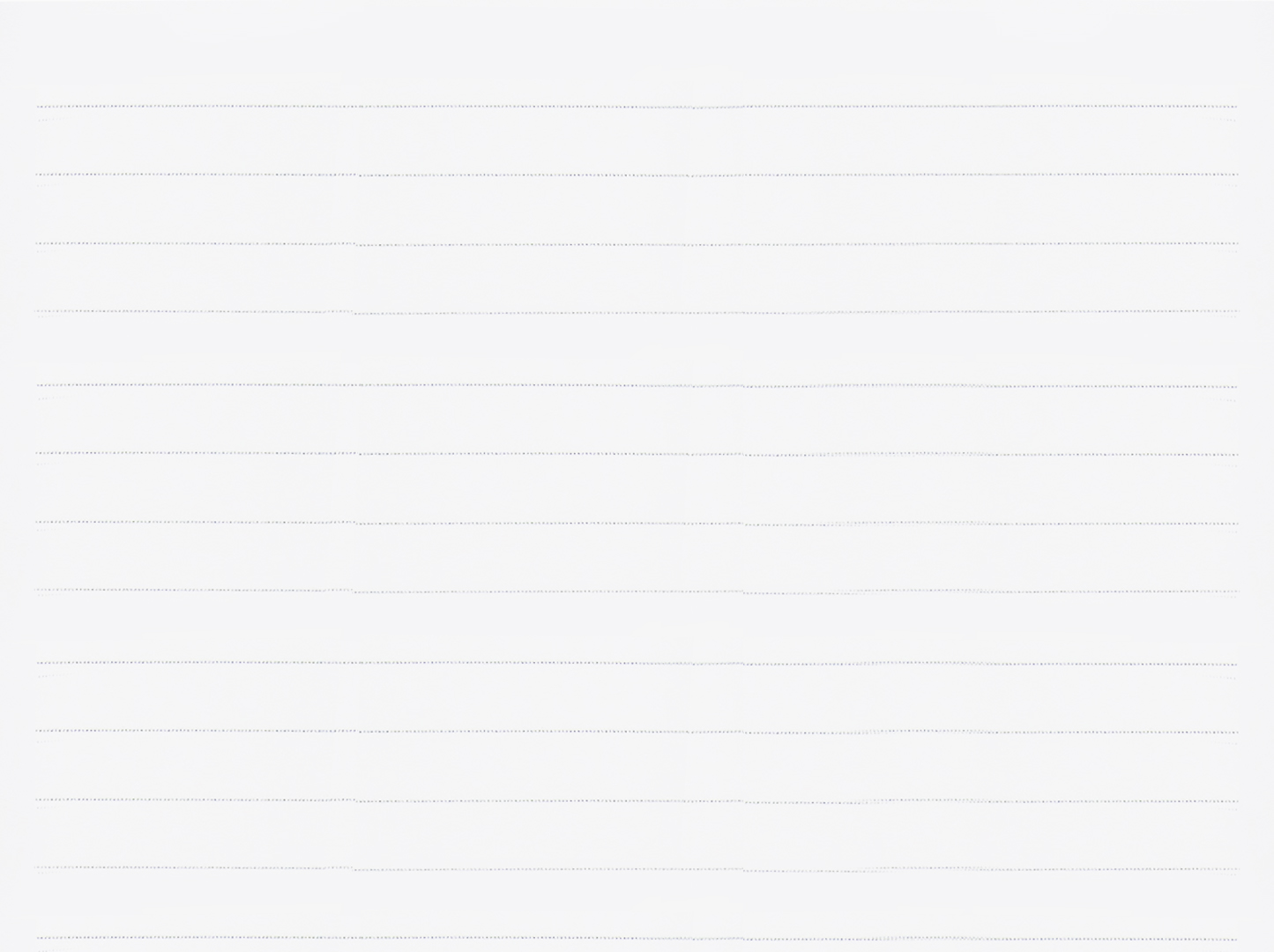 Подготовлены офисные и учебные аудитории
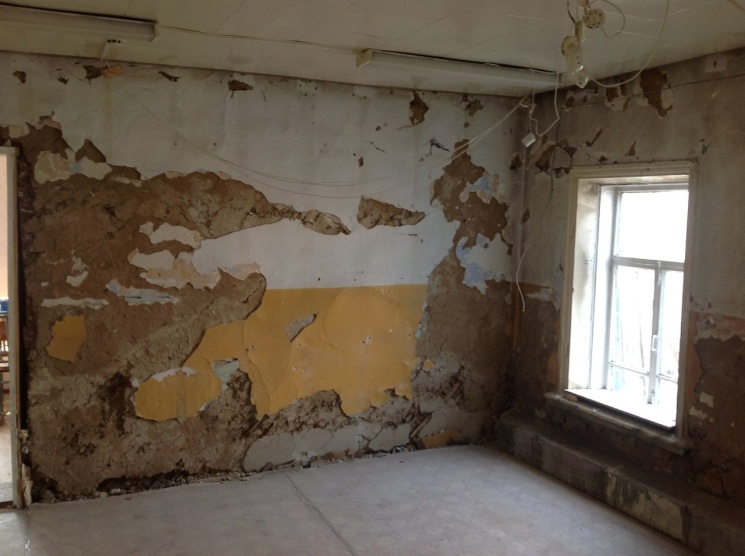 . Для проведения ремонта была сформирована строительная бригада из 4 активистов, которая начала демонтажные работы, а так же в последующем занималась мелким ремонтов. Демонтаж старых перекрытий занял месяц(с августа по сентябрь).
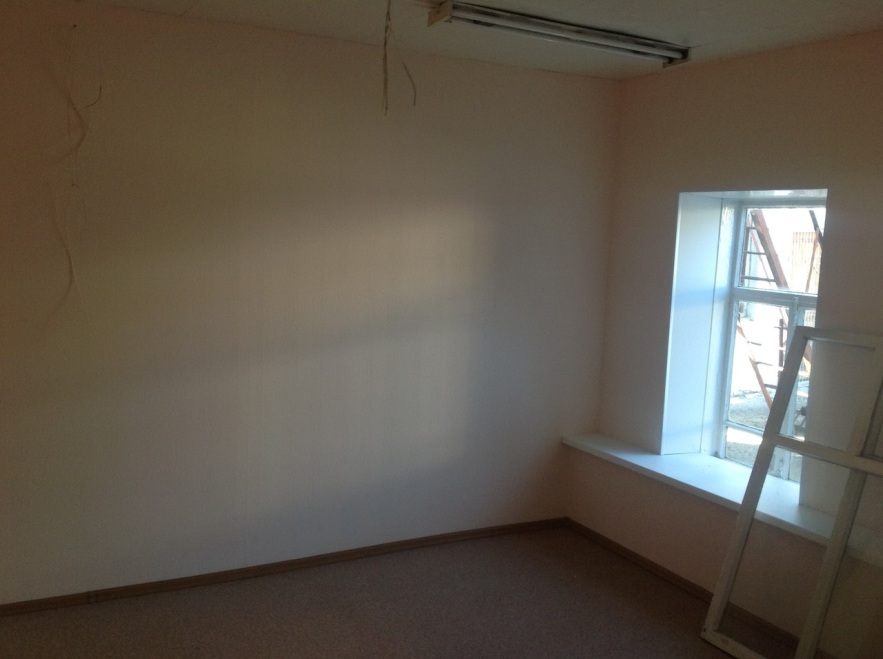 Еще месяц занял ремонт(сентябрь-октябрь), который осуществлялся бригадой профессиональных строителей за счет Университета. Соответственно, к началу октября офисные помещения были готовы в «заселению».
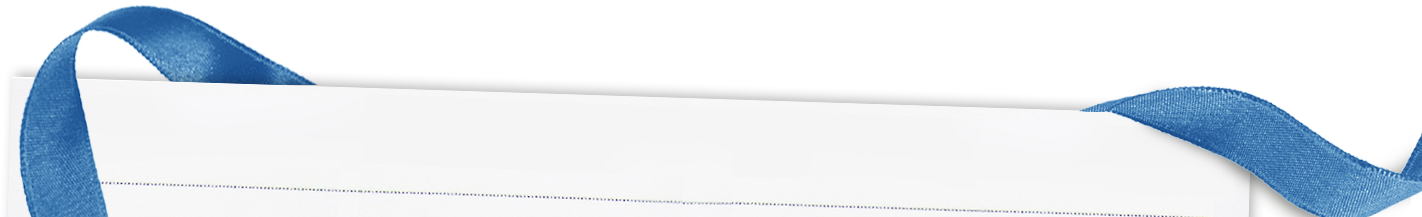 Проект программы 1.2.1: 
«Студенческий бизнес инкубатор»
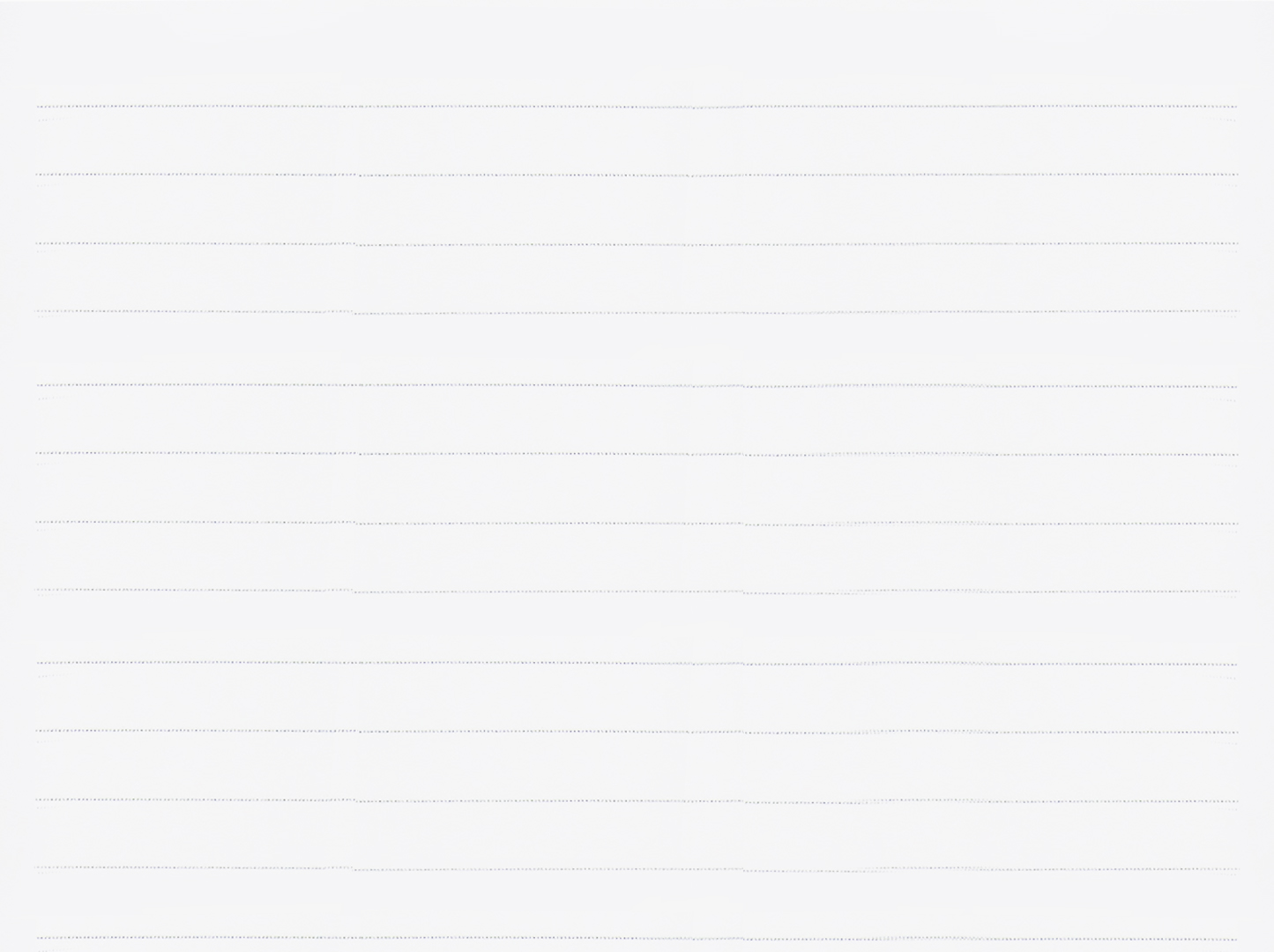 Сформирована команда СБИ
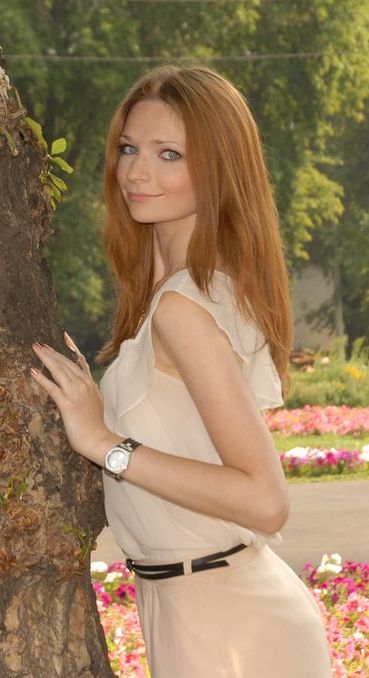 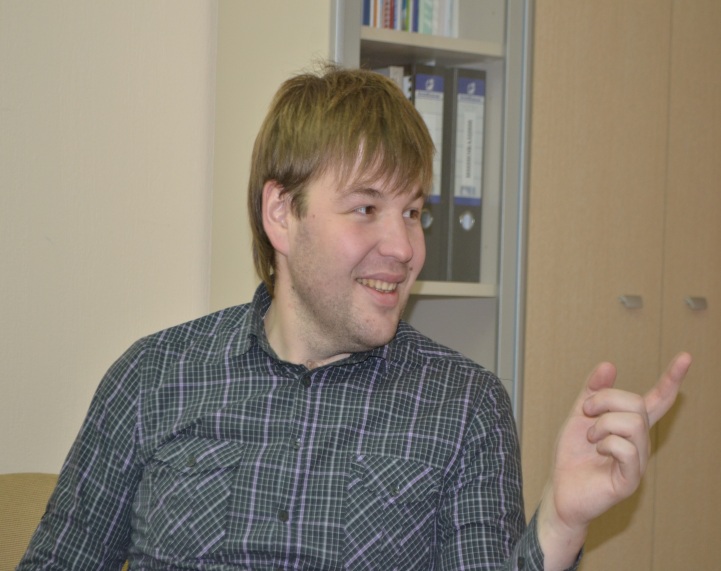 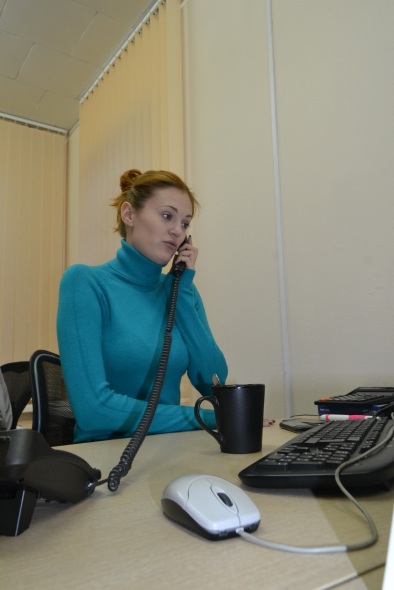 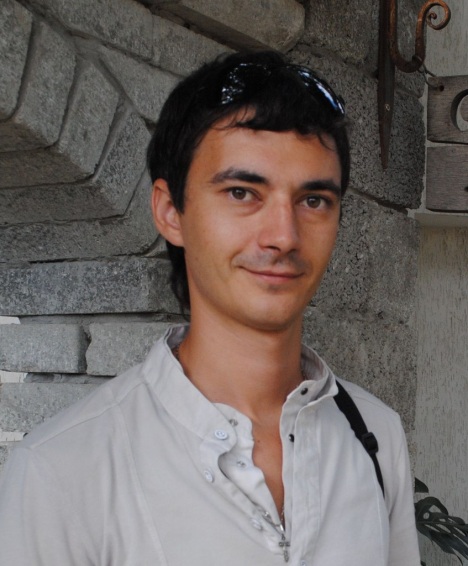 Ксения Разукова - администратор
Павел Акмурзаев-
куратор проекта
Юрий Баранчугов –
руководитель проекта
Останина Елена – пресс-секретарь
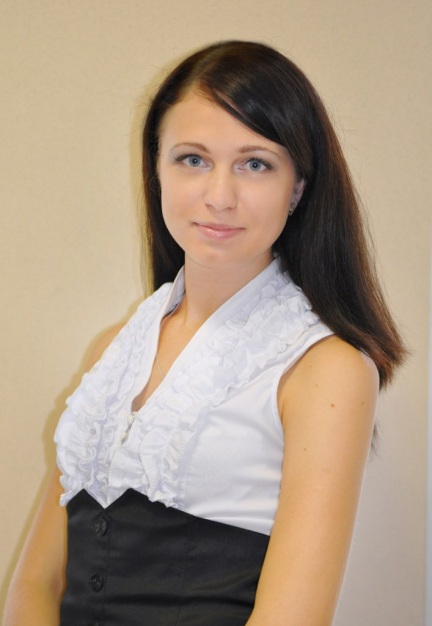 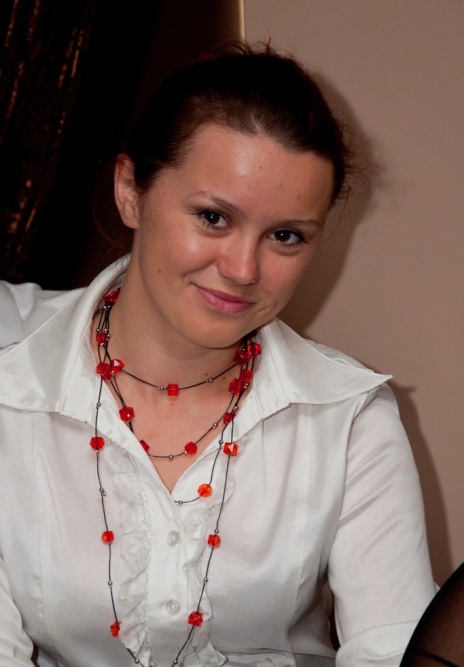 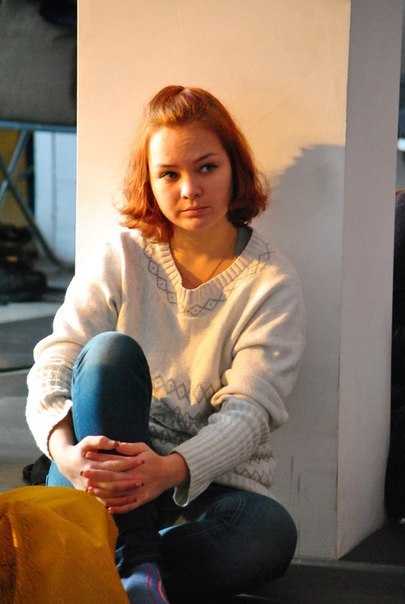 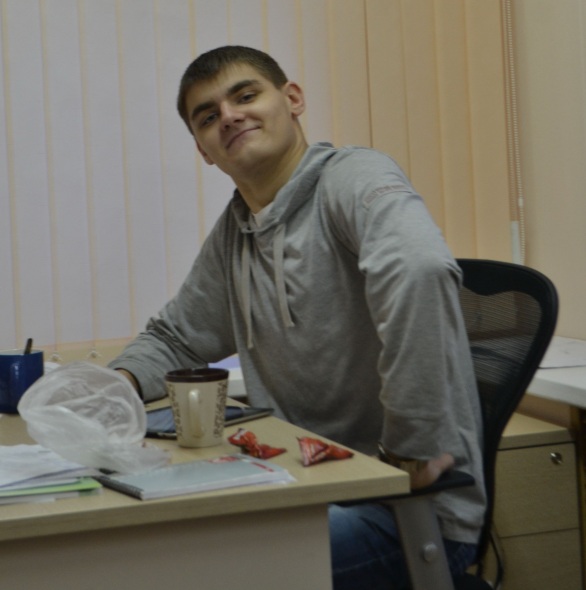 Дмитрий Еремин– координатор проектов
Мария Тишакова – PR-специалист
Анжелика Демина – администратор
Евгения Лукина- консультант стартапов
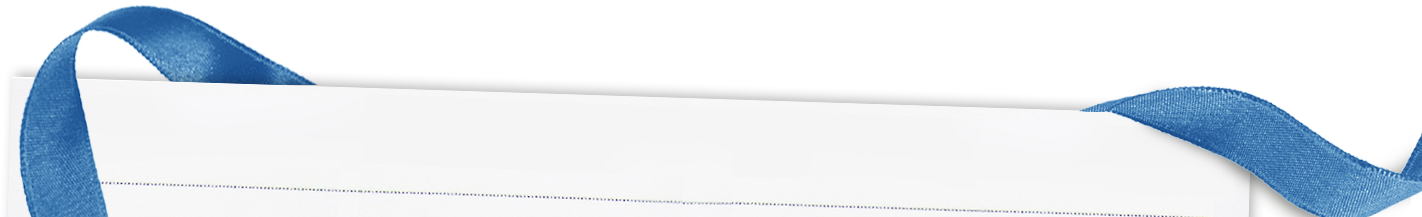 Проект программы 1.2.1: 
«Студенческий бизнес инкубатор»
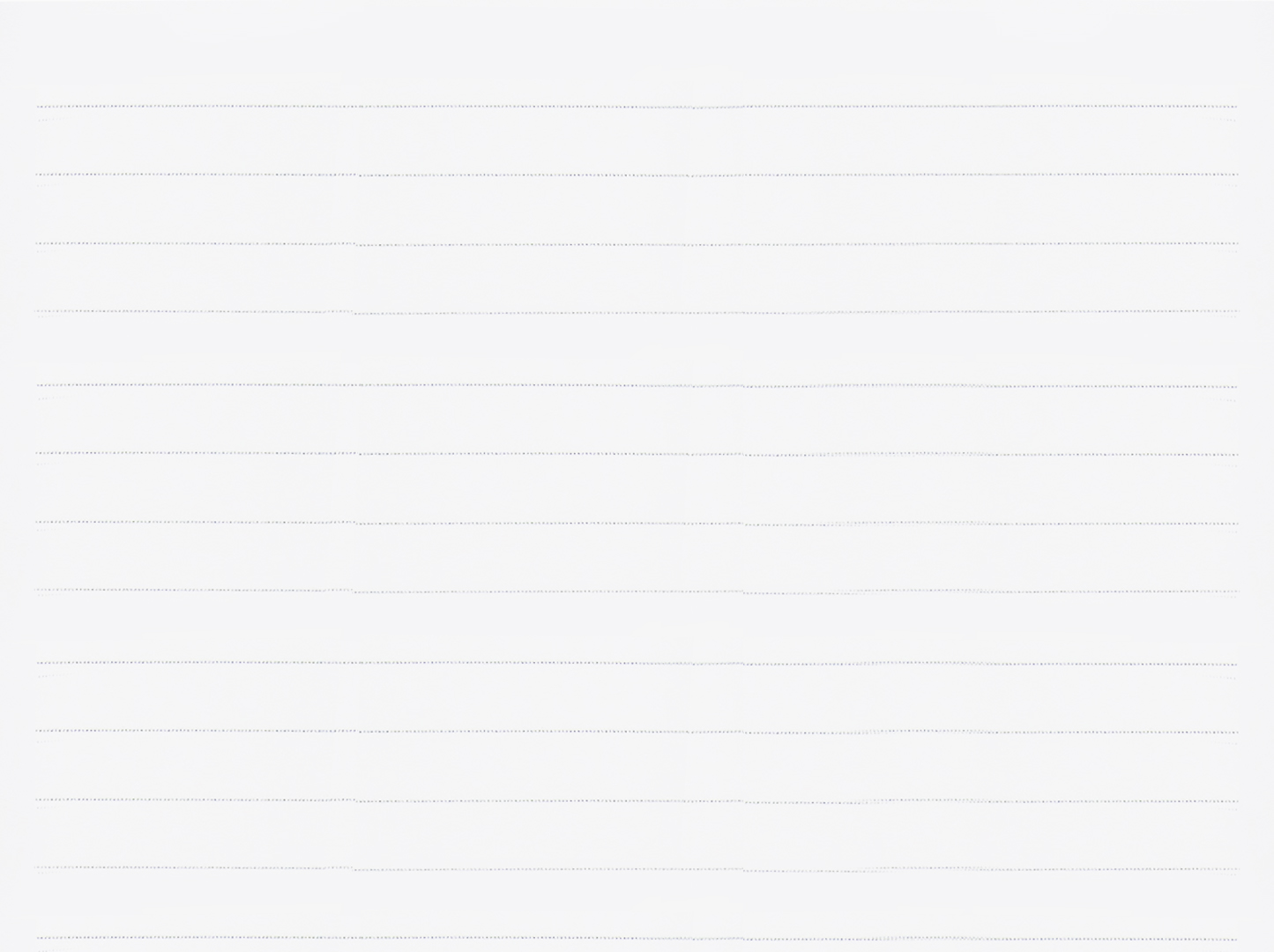 ПРЕДСТАВИТЕЛИ КОМАНДЫ ПОСЕТИЛИ РАЗЛИЧНЫЕ 
ОБРАЗОВАТЕЛЬНЫЕ МЕРОПРИЯТИЯ ПО ВСЕЙ СТРАНЕ
В течении года, команда проекта, а так же потенциальные резиденты посетили много различных образовательных мероприятий по всей стране: Москва, Селигер, Новосибирск, Красноярск. Где обучались работе с бизнес проектами.
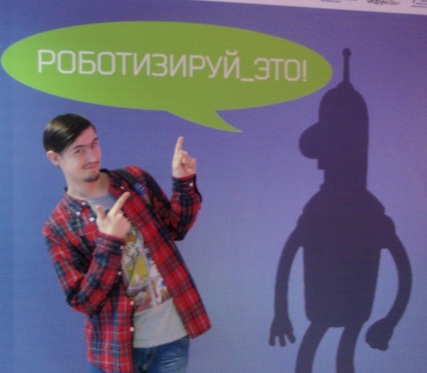 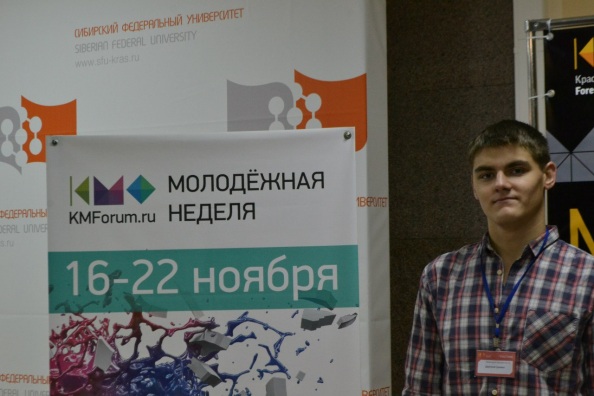 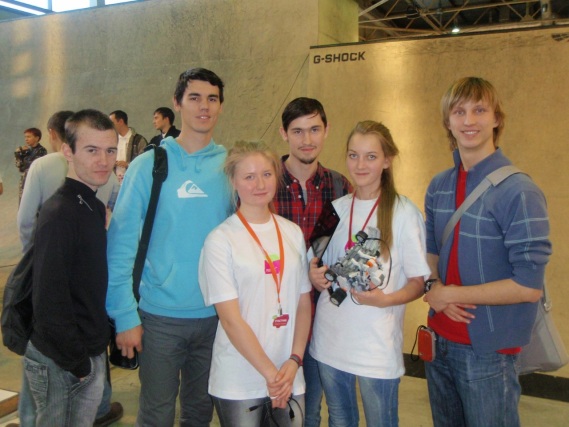 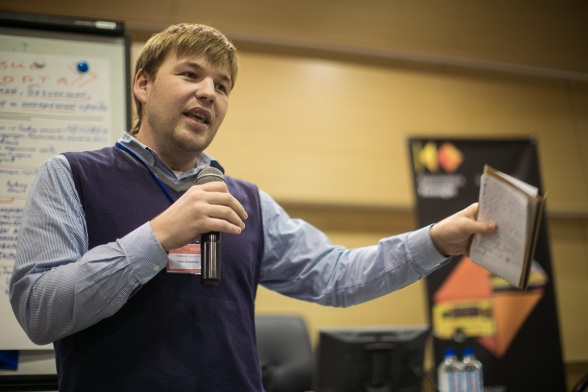 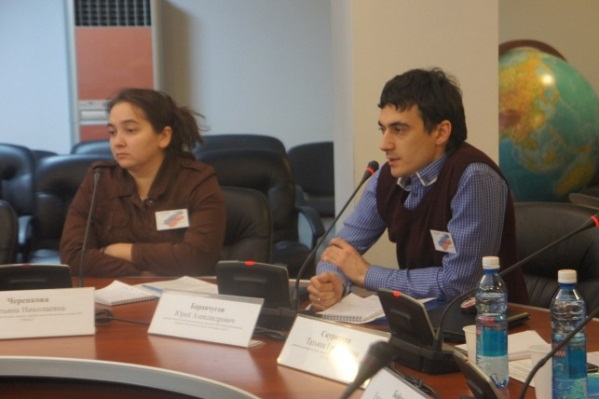 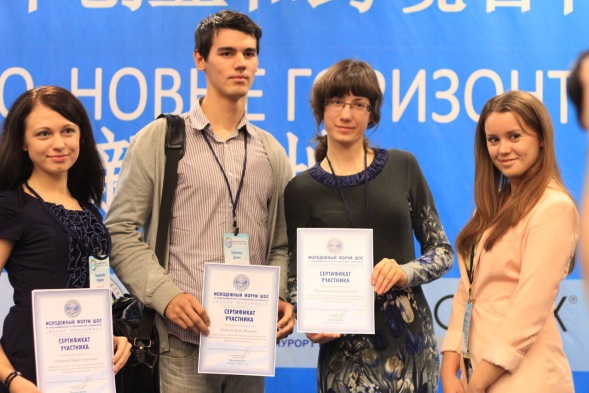 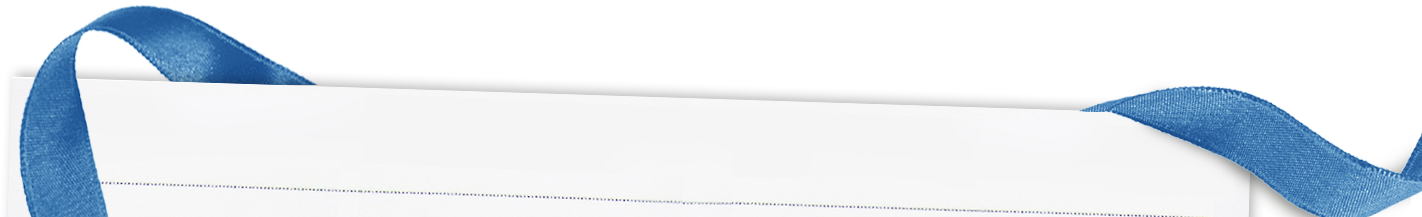 Проект программы 1.2.1: 
«Студенческий бизнес инкубатор»
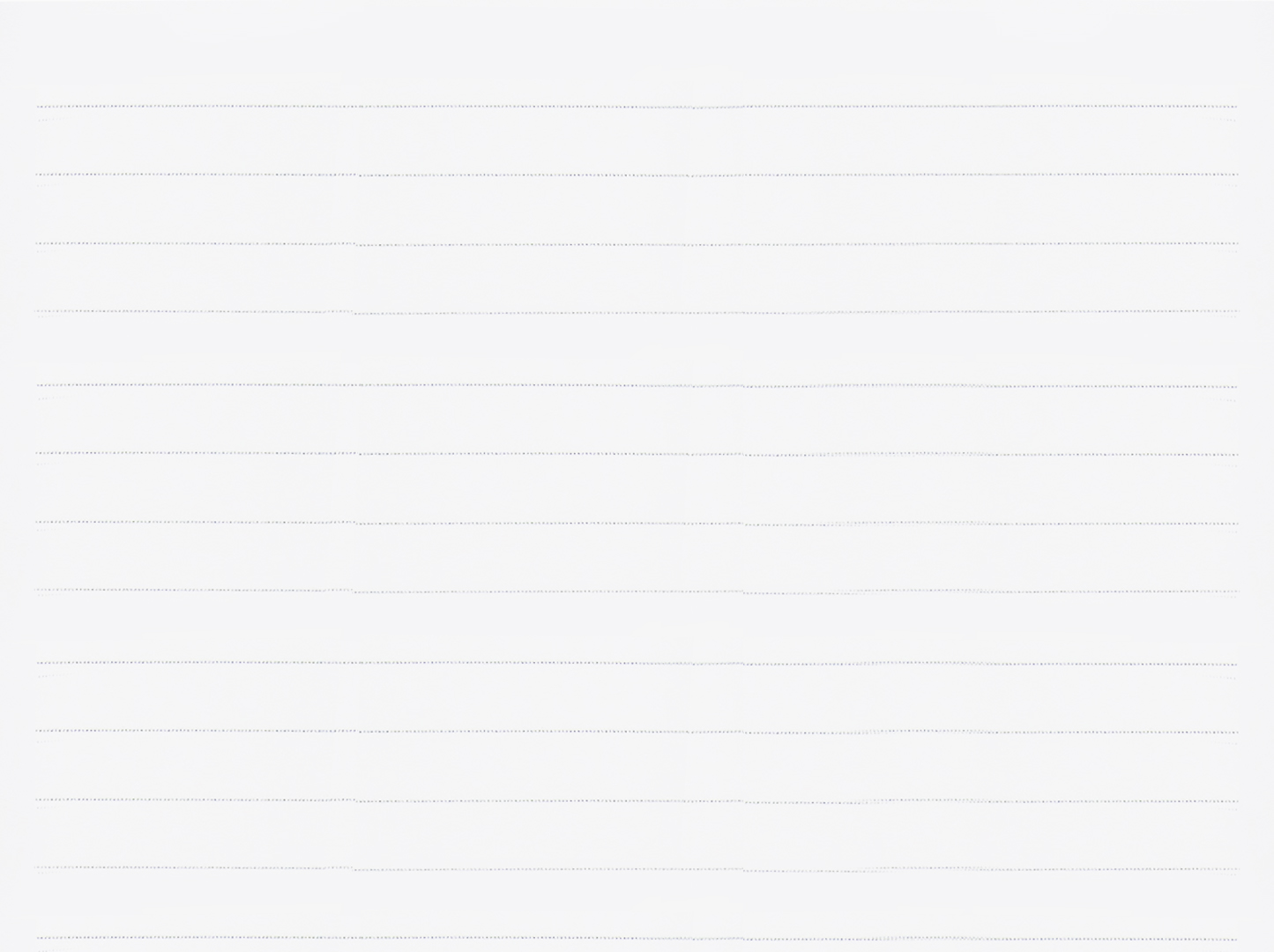 Организована работа ПО ПОПУЛЯРИЗАЦИИ 
предпринимательской деятельности
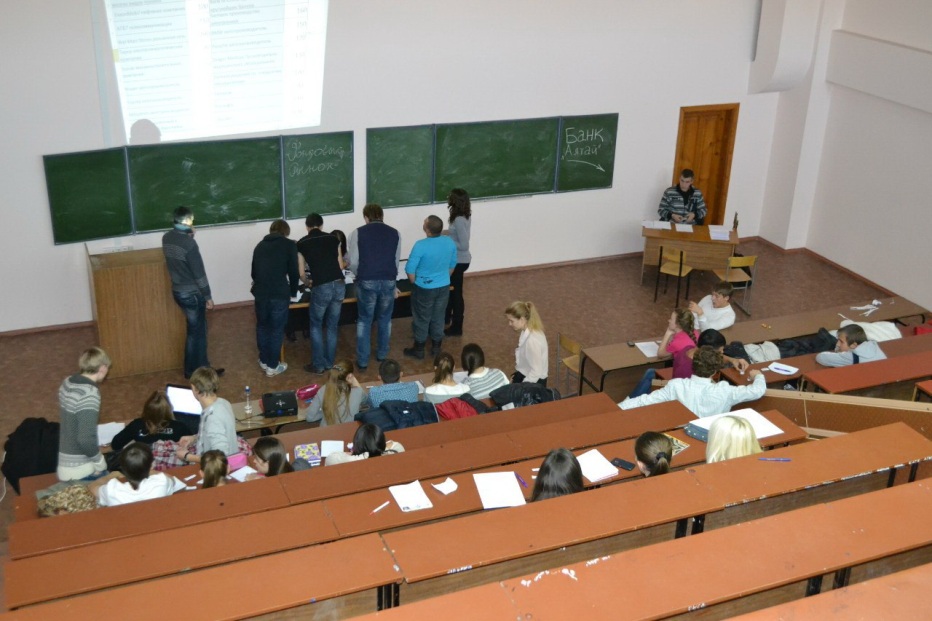 За год было разработано и проведено 4-ре деловых игры:
КАКИЕ ИГРЫ!!!!!
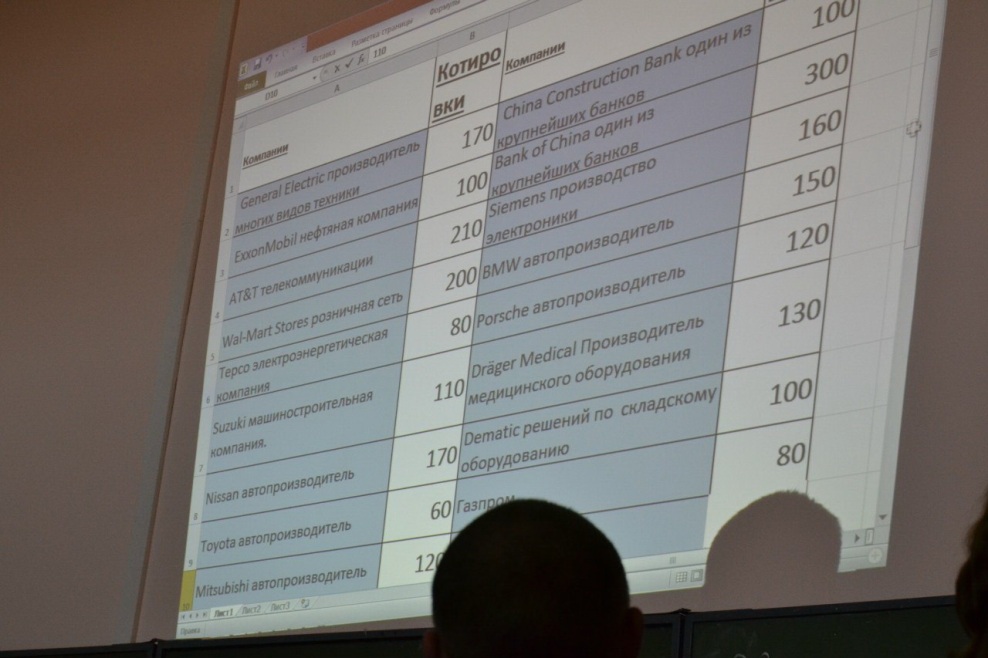 Всего в них приняло участие более 200 человек.
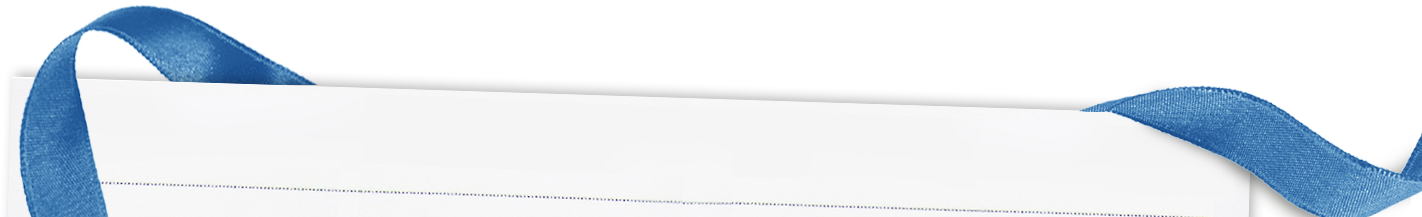 Проект программы 1.2.1: 
«Студенческий бизнес инкубатор»
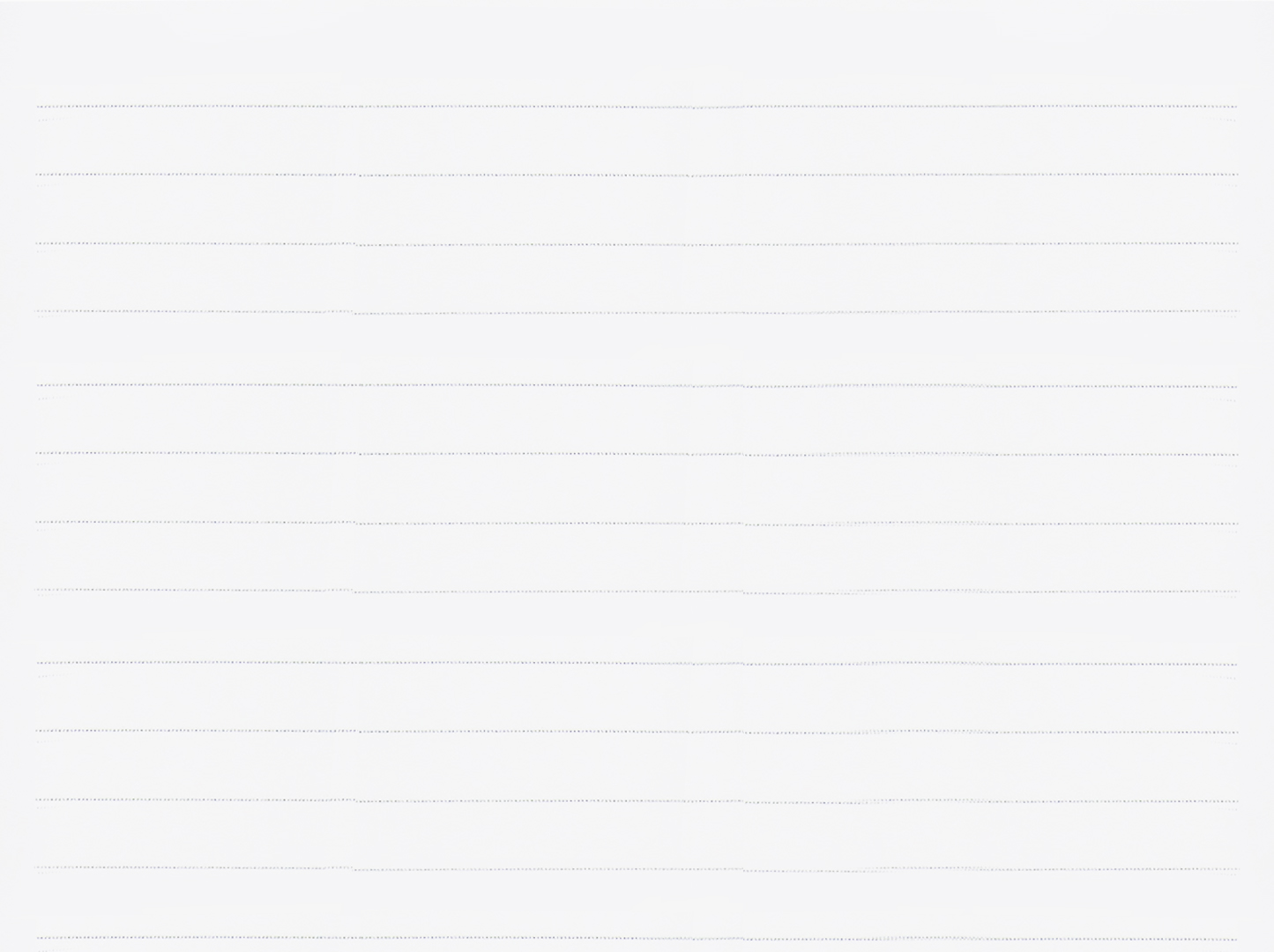 Организовано и проведено обучение студентов желающих открыть свое дело
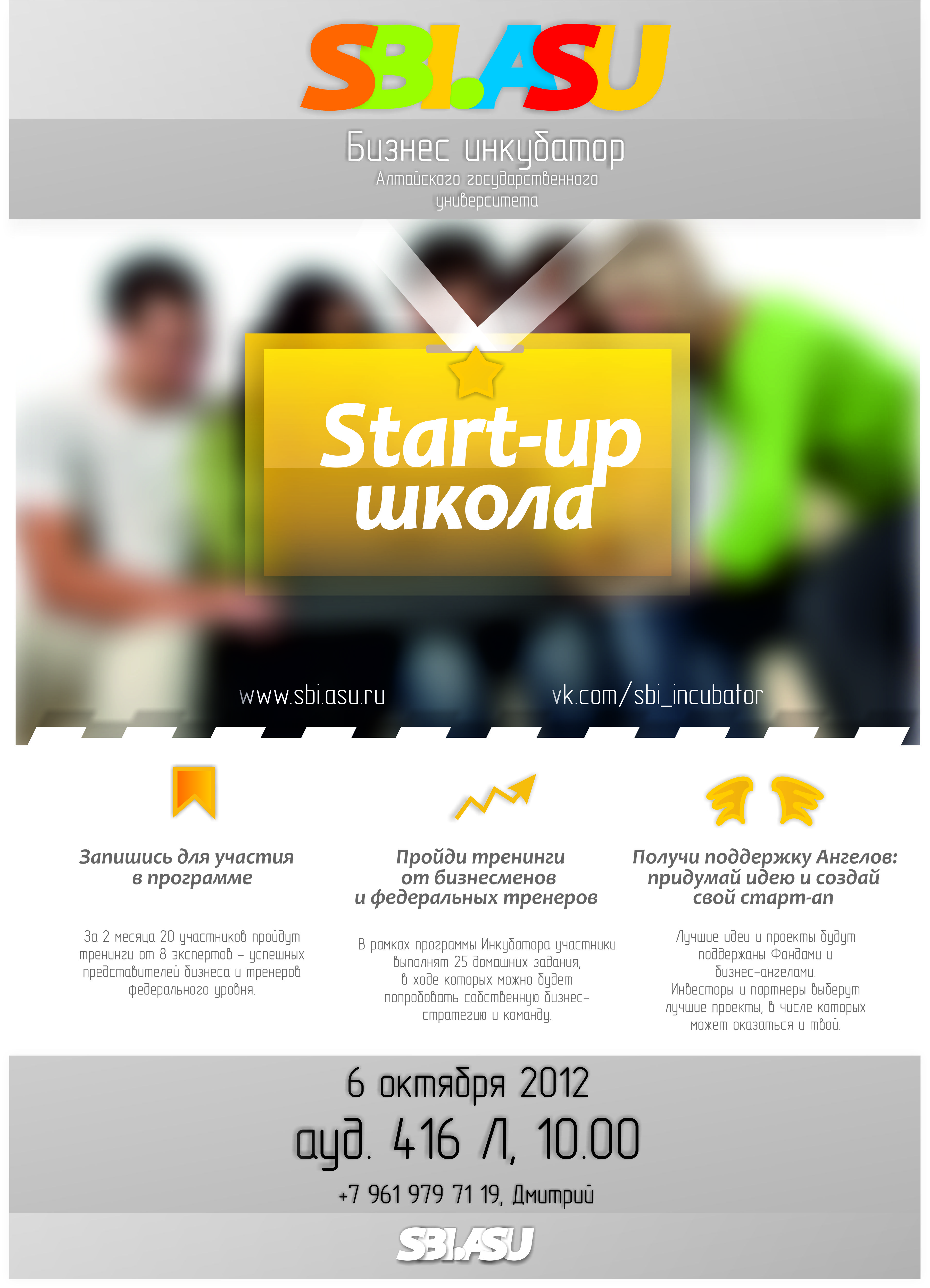 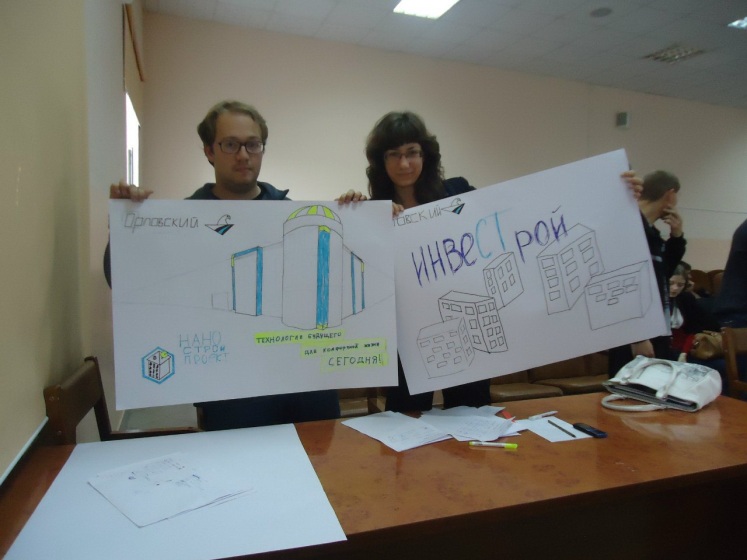 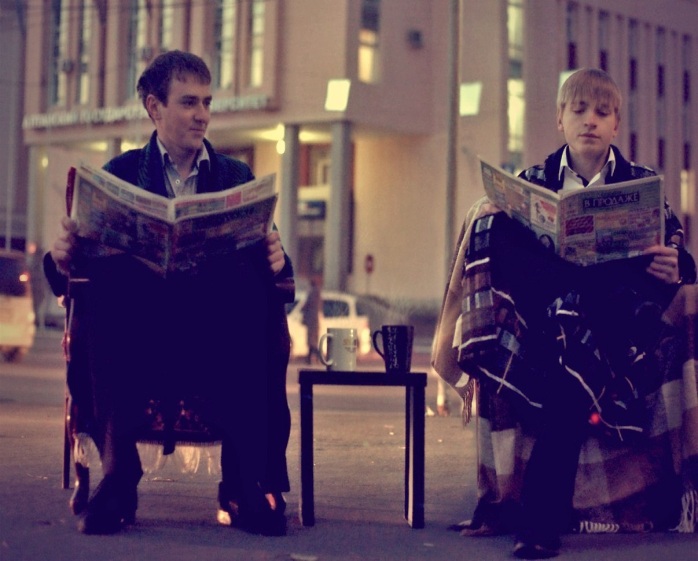 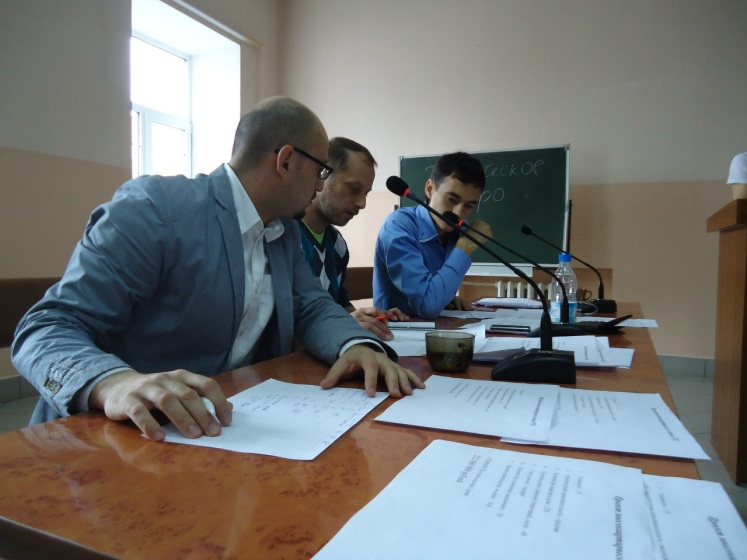 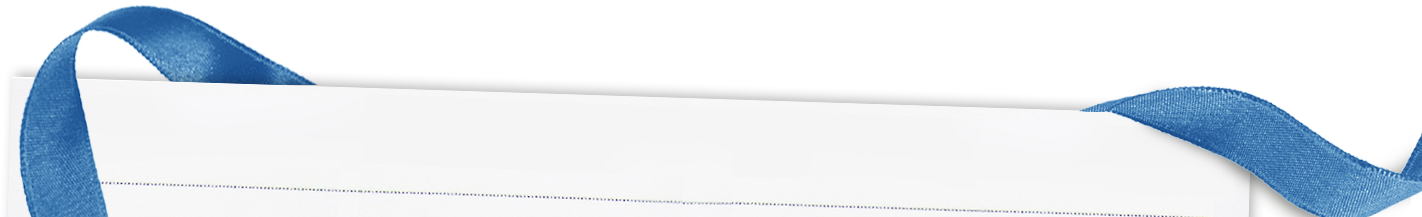 Проект программы 1.2.1: 
«Студенческий бизнес инкубатор»
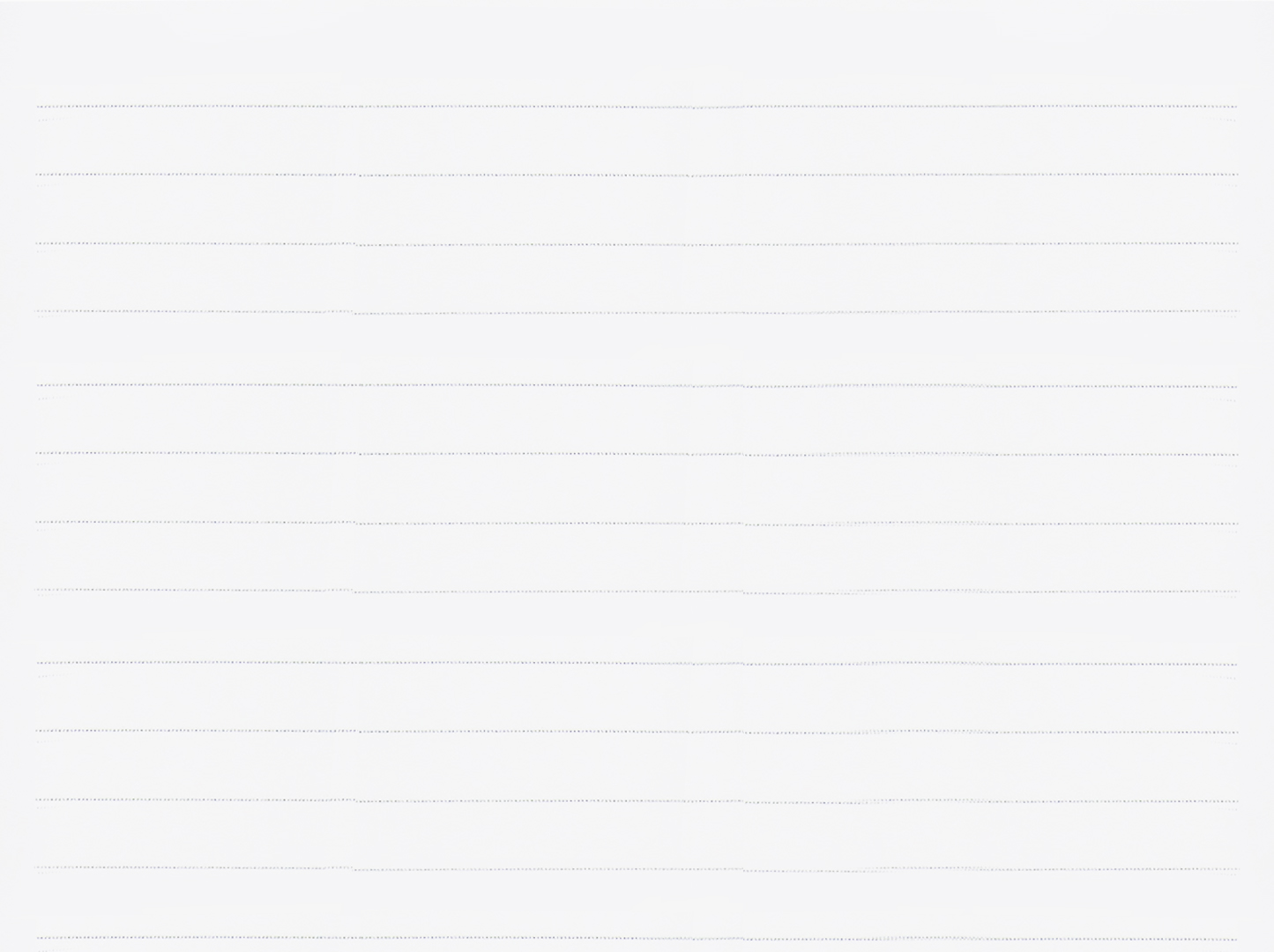 «Sturtup-школа»
Для набора участников было проведена активная информационная компания: изготовлены и распространены афиши, на 6 факультетах(почти в каждой группе отдельно) были проведены презентации (более 1 тыс. человек), создана группа в http://vk.com/incubator_sbi, так же был запущен сайт sbi.asu.ru, разработан фирменный логотип СБИ, размещены пресс-релизы в основных новостных агентствах Алтайского края.
      Итогом Школы стало появление новых бизнес-проектов и идей, а лучшая команда получила право стать первым резидентом  студенческого бизнес-инкубатора без конкурса.
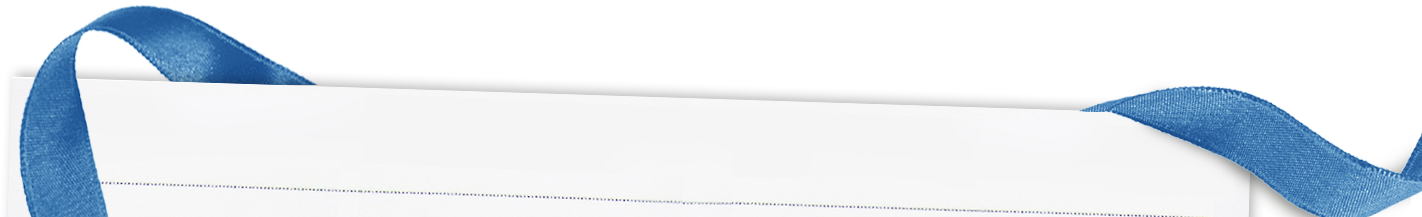 Проект программы 1.2.1: 
«Студенческий бизнес инкубатор»
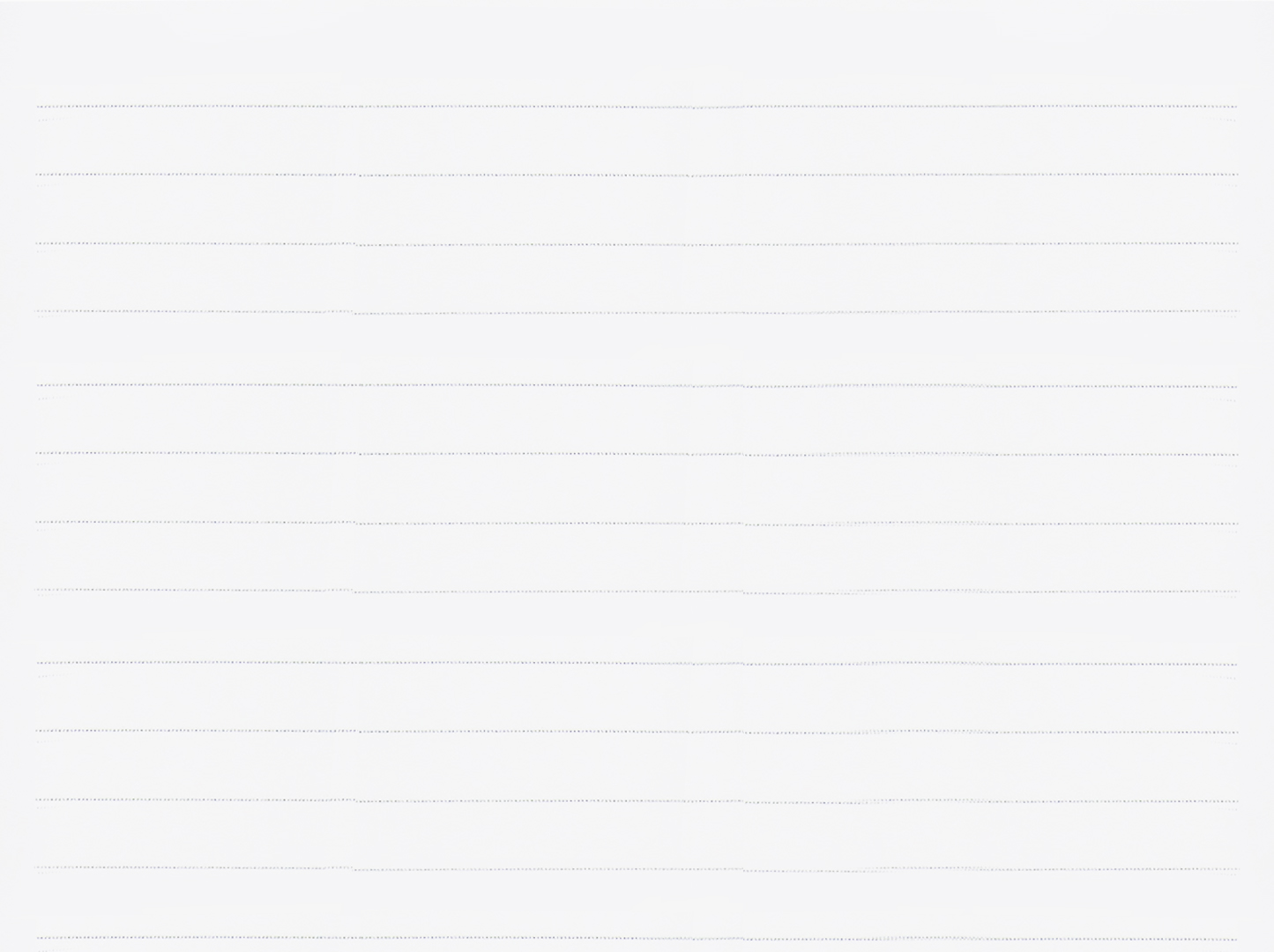 Проведен отбор бизнес-проектов на размещение в студенческом бизнес-инкубаторе
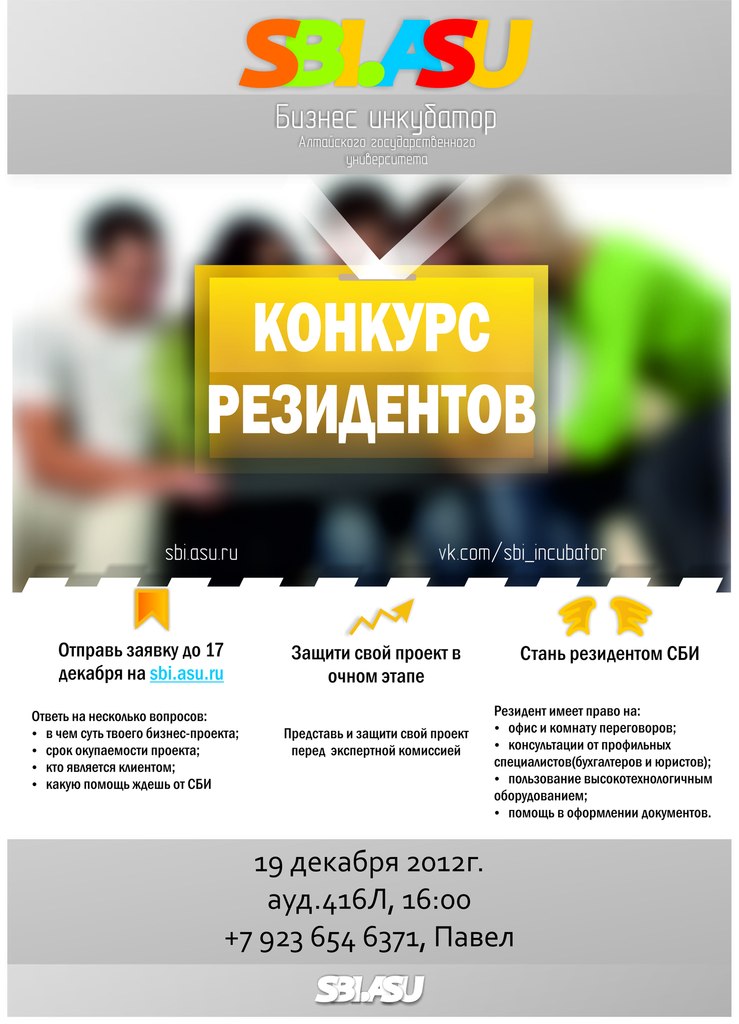 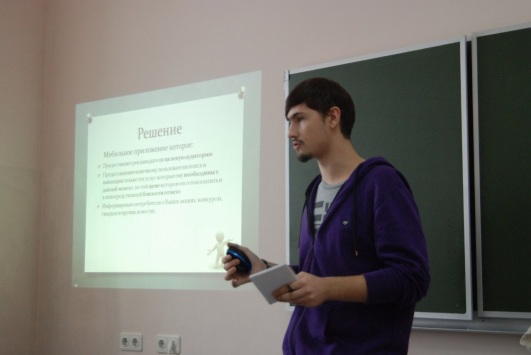 Экспертной комиссией было отобрано 2 проекта на «заселение». Проект видео-резюме и онлайн сервис по поиску мест общепита.
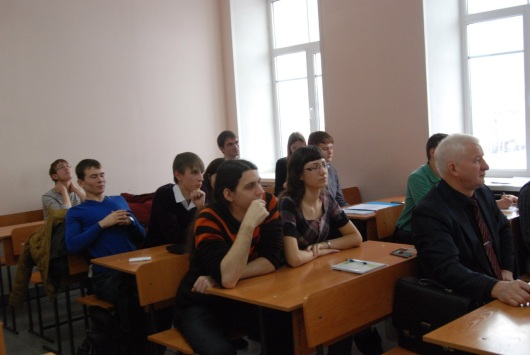 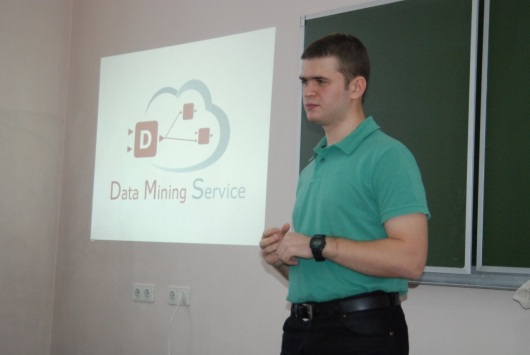 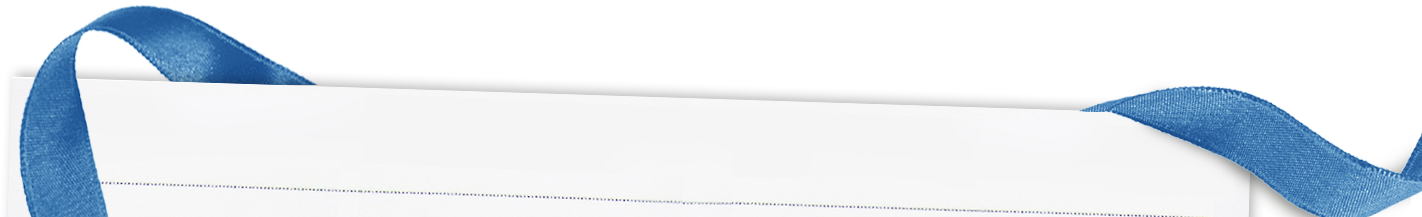 Проект программы 1.2.1: 
«Студенческий бизнес инкубатор»
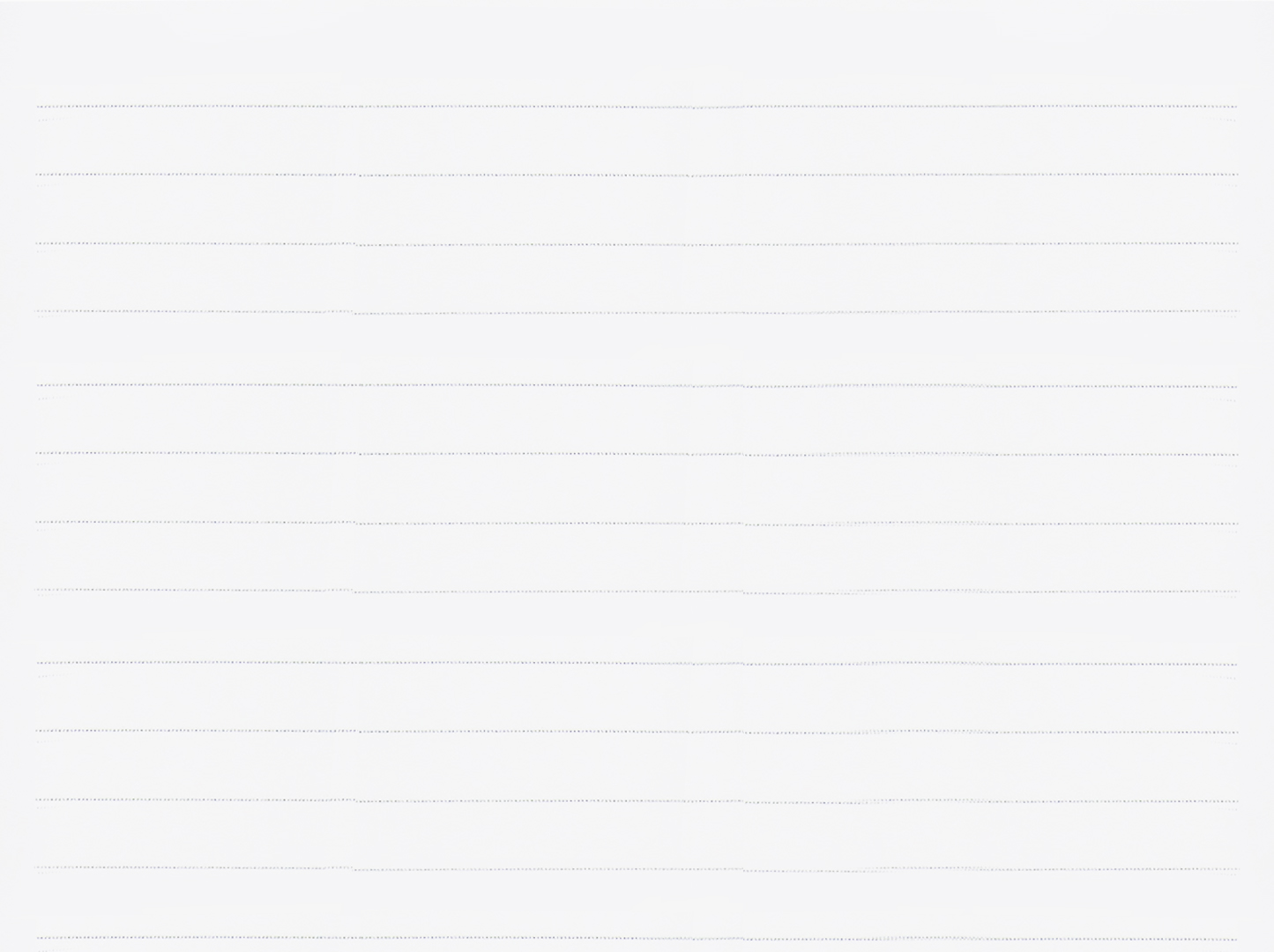 Резиденты бизнес инкубатора:
“Remoovie” - это web-сервис подбора кадров. Соискателям он позволит размещать свои резюме в видео-формате. Работодатели же смогут дистанционно знакомиться с их материалами и размещать в видео-формате вакансии.

Новшество проекта, в том, что теперь собеседование о приеме на работу СОИскатель сможет пройти дистанционно.
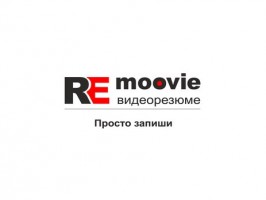 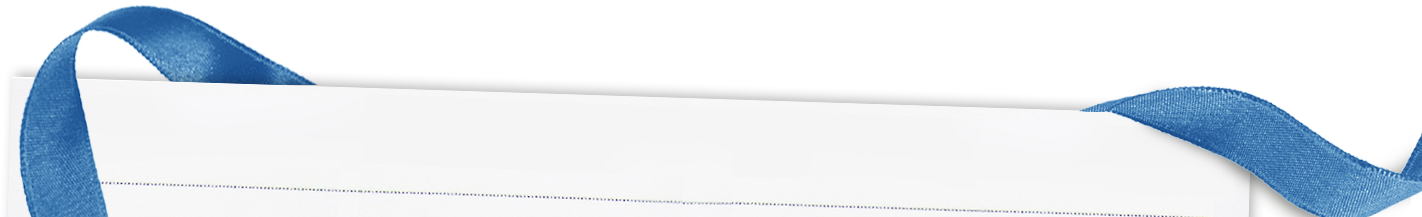 Проект программы 1.2.1: 
«Студенческий бизнес инкубатор»
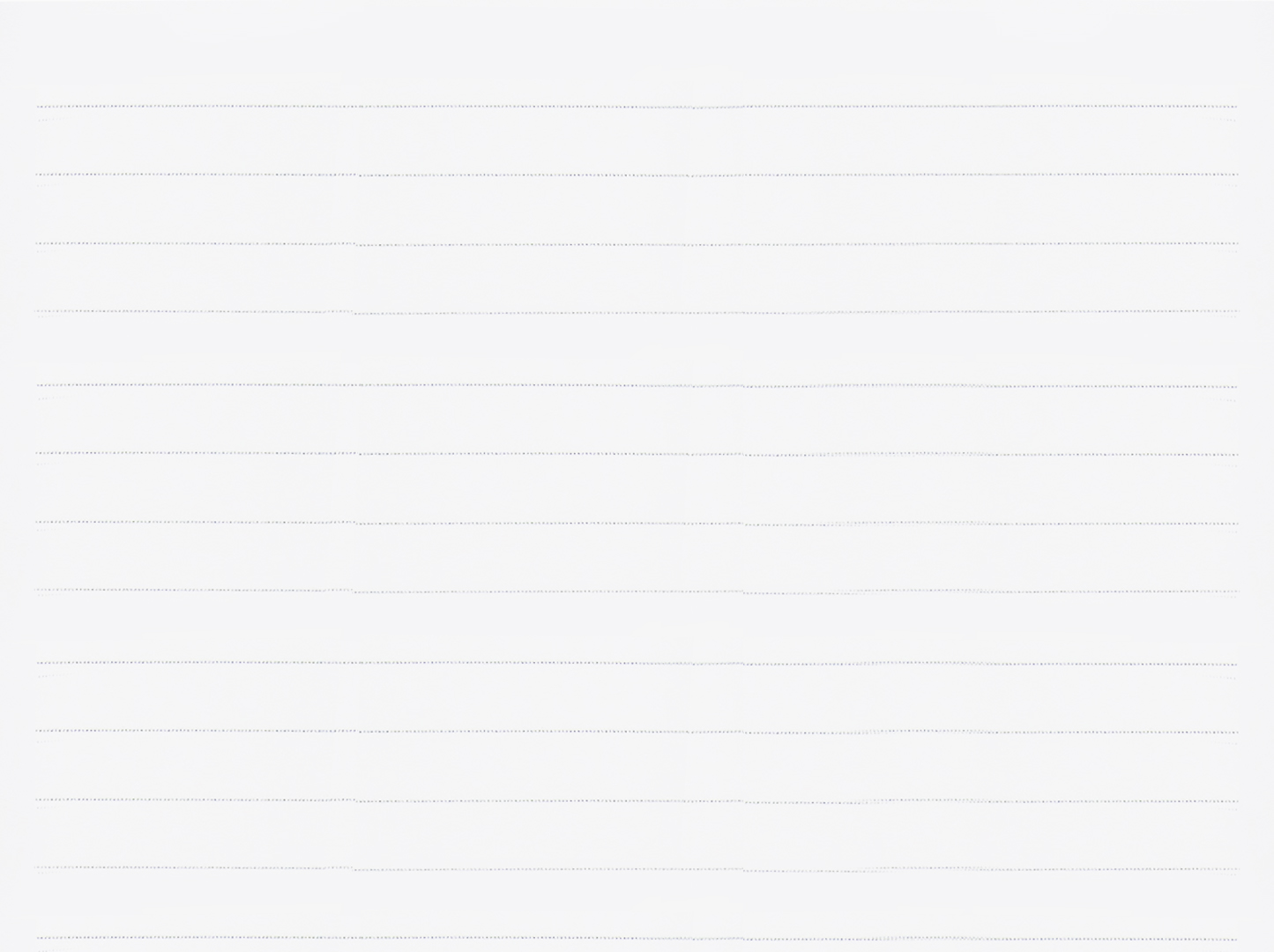 Резиденты бизнес инкубатора:
Это навигационно-поисковая система для людей, которые хотят быстро перекусить, но не знают, в какое заведение общепита им лучше обратиться

Онлайн веб-сервис обязательно подскажет цены в тех или иных кафе и ресторанах. 
Эта услуга станет хорошим проводником в сфере общепита нашего города.
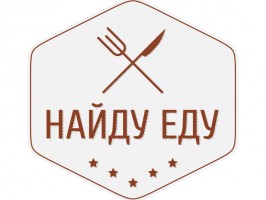 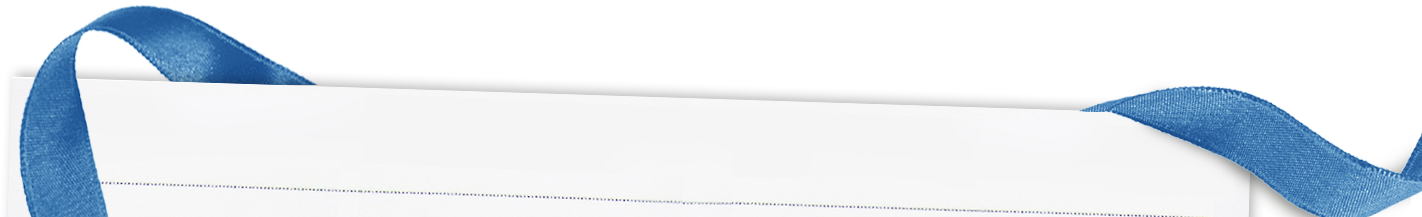 Проект программы 1.2.1: 
«Студенческий бизнес инкубатор»
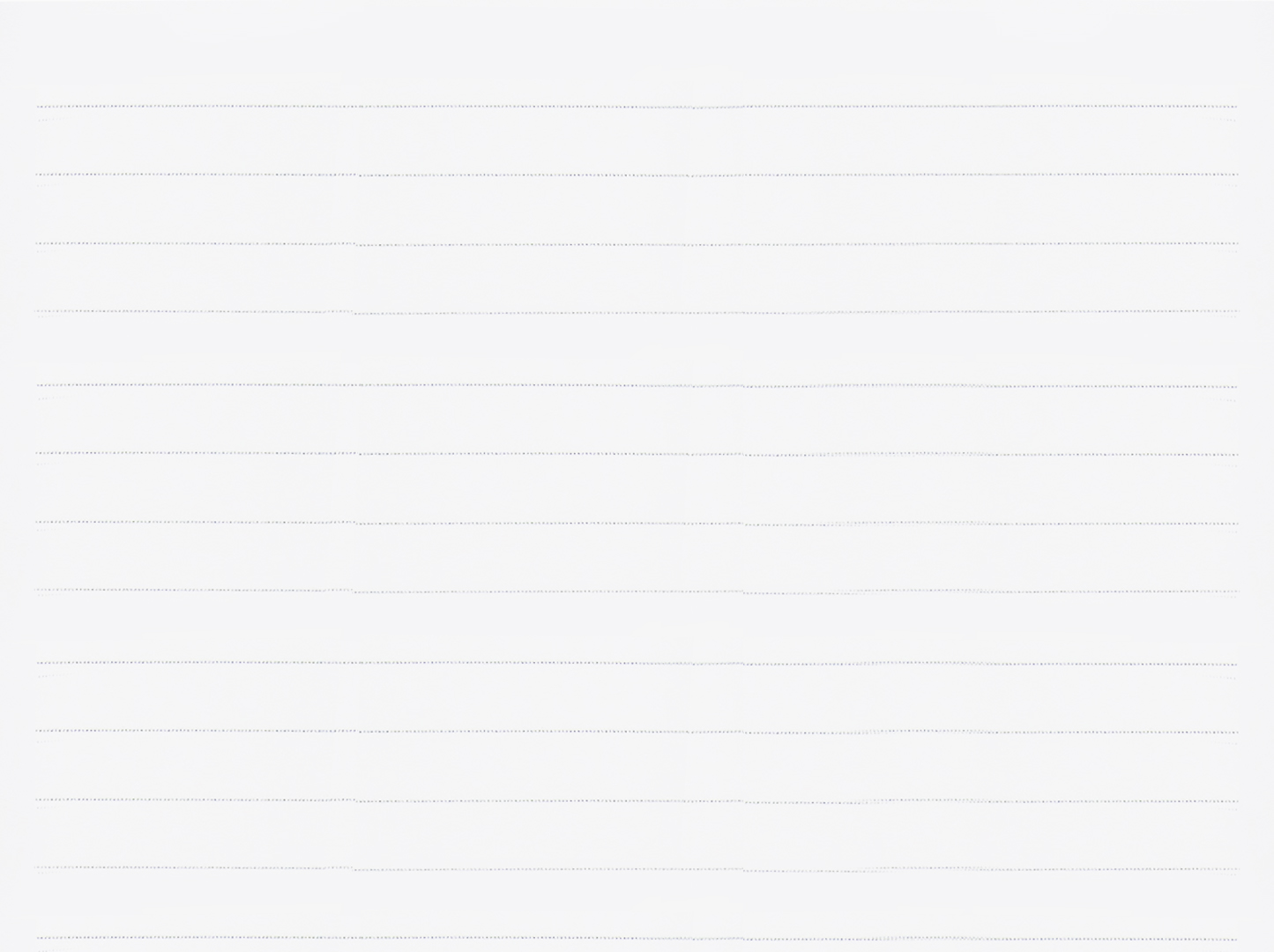 Резиденты бизнес инкубатора:
Event-команда «Краски жизни», 
Это группа молодых, активных жителей нашего города, которые занимаются организацией и проведением мероприятий. 

Каждое мероприятие, которое проводит event-команда, имеет либо уникальный формат, либо внутри мероприятия присутствуют «фишки», которые не представлены в индустрии развлечения города (игра MindFlex, летающая рыба, шоу резных свечей и т.д.)
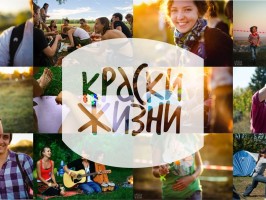 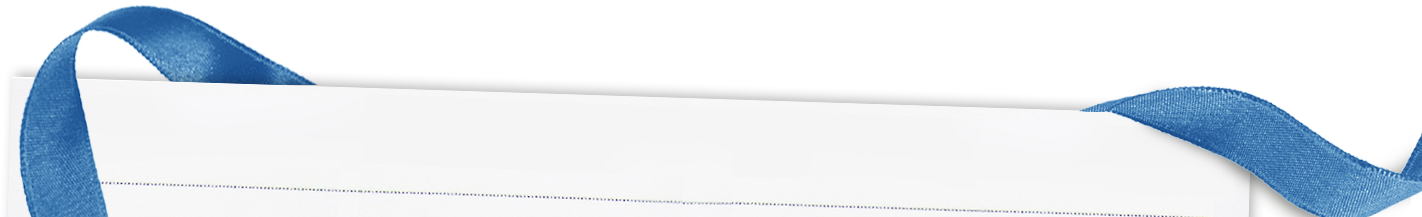 Проект программы 1.2.1: 
«Студенческий бизнес инкубатор»